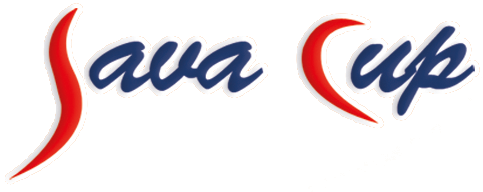 An Introduction to Java Programming
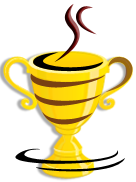 www.javacup.ir
Sadegh Aliakbary
Copyright ©2014 JAVACUP.IR
All rights reserved. 
Redistribution of JAVACUP contents is not prohibited if JAVACUP is clearly noted as the source in the used case. 
JAVACUP shall not be liable for any errors in the content, or for any actions taken in reliance thereon.
Please send your feedback to info@javacup.ir
JAVACUP.ir
Contents redistribution is allowed if JAVACUP is noted as the source
2
Agenda
Package
Package access
Static
this
Method overloading
toString
equals
JAVACUP.ir
Contents redistribution is allowed if JAVACUP is noted as the source
3
Access Specifiers
Access Specifiers
public
Interface access
private
Don’t touch!
JAVACUP.ir
Contents redistribution is allowed if JAVACUP is noted as the source
5
Example
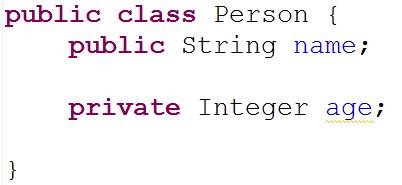 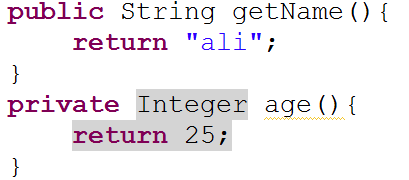 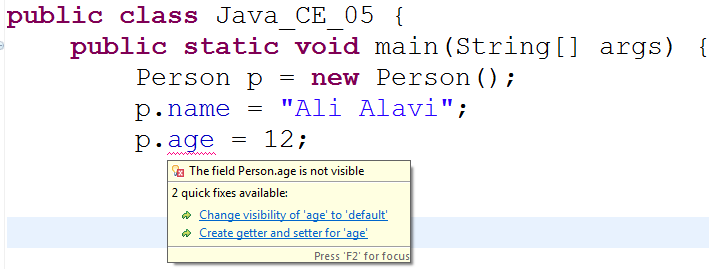 JAVACUP.ir
Contents redistribution is allowed if JAVACUP is noted as the source
6
Public classes
You can declare a class which is not public
The class is visible within the file
There can be only one public class per file
The name of the public class must exactly match the name of the file 
including capitalization
It is possible to have a java file with no public class 
Is not typical
JAVACUP.ir
Contents redistribution is allowed if JAVACUP is noted as the source
7
Object Access or Class Access
Access specifiers are declared for classes
Not for objects
When a member is declared as private
It is not visible in methods outside this class
It is visible by other objects of the same class
JAVACUP.ir
Contents redistribution is allowed if JAVACUP is noted as the source
8
public class Access {
	private String name;
	public Access(String name) {
		this.name = name;
	}
	public void check(Access access){
		access.name = name;
	}
	public static void main(String[] args) {
		Access a = new Access("Ali");
		Access b = new Access("Taghi");
		a.check(b);
		System.out.println(a.name);
		System.out.println(b.name);
	}
}
a can touch private property (name) of b
Because a and b has the same class
name is not private for b
name is private for Access
JAVACUP.ir
Contents redistribution is allowed if JAVACUP is noted as the source
9
Packages
Package
A package contains a group of classes

Organized together under a single namespace

Packages organize classes belonging to the same category or providing similar functionality
JAVACUP.ir
Contents redistribution is allowed if JAVACUP is noted as the source
11
Package (2)
A package provides a unique namespace for the types it contains

Classes in one package has the same folder

Packages may contain other packages
Hierarchy of packages
JAVACUP.ir
Contents redistribution is allowed if JAVACUP is noted as the source
12
Packages and Folders
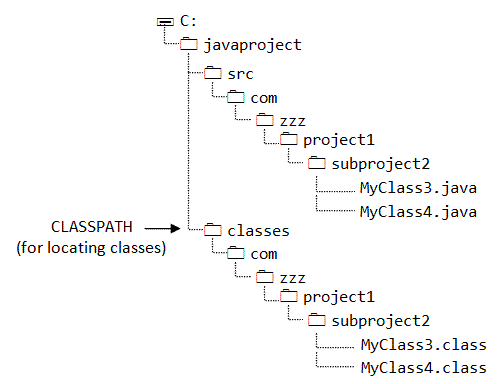 JAVACUP.ir
Contents redistribution is allowed if JAVACUP is noted as the source
13
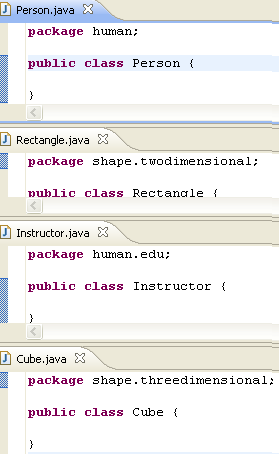 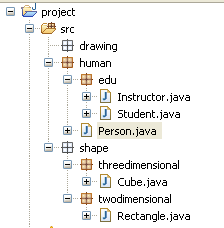 JAVACUP.ir
Contents redistribution is allowed if JAVACUP is noted as the source
14
Some famous java packages
java.util
java.lang
java.io
JAVACUP.ir
Contents redistribution is allowed if JAVACUP is noted as the source
15
Package Access
Remember public and private access specifiers
The default access has no keyword
It is commonly referred to as package access 
friendly
Other classes in the current package have access to that member
To classes outside of this package, the member appears to be private
JAVACUP.ir
Contents redistribution is allowed if JAVACUP is noted as the source
16
Java Packages
import keyword
Class Qualified Name = package-name + class-name
For example
java .lang.String
java.lang.Math
double sqrt = Math.sqrt(123);
java.util.Scanner
java.awt.Event
org.w3c.dom.events.Event
JAVACUP.ir
Contents redistribution is allowed if JAVACUP is noted as the source
17
Using packages
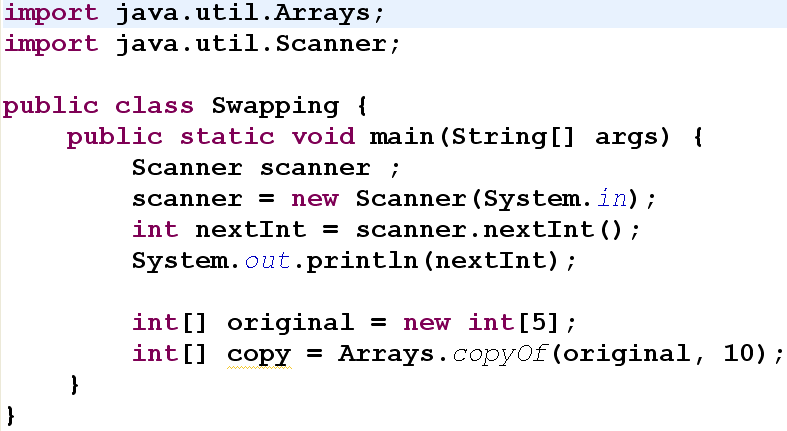 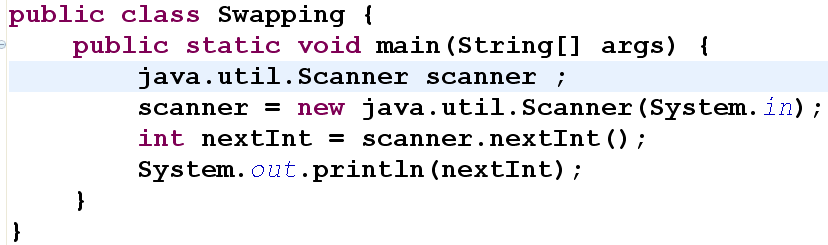 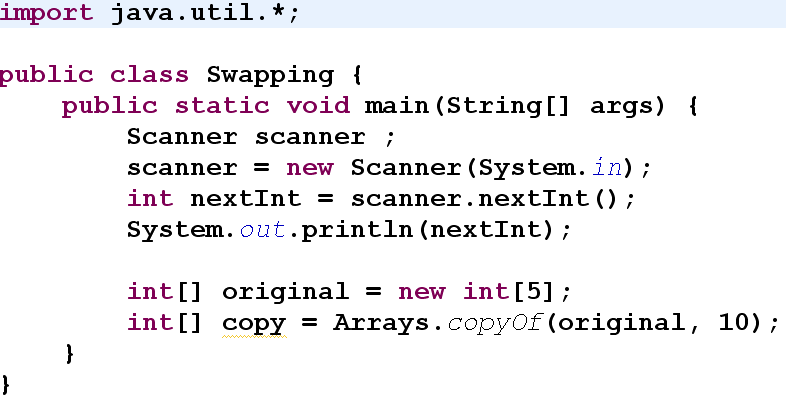 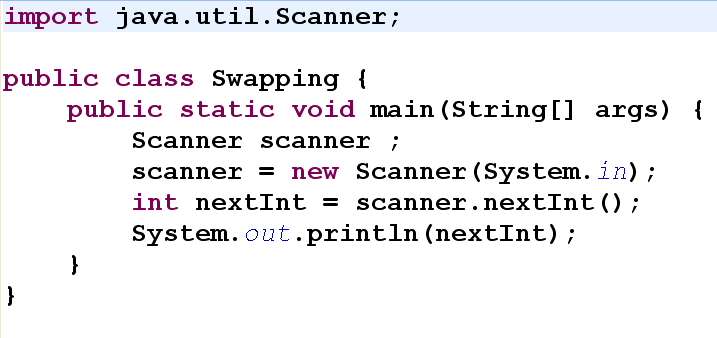 JAVACUP.ir
Contents redistribution is allowed if JAVACUP is noted as the source
18
java.lang
java.lang is implicitly imported
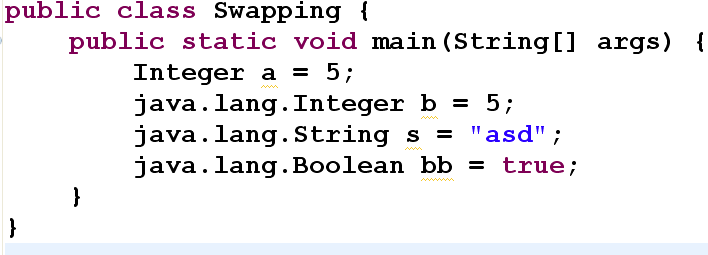 JAVACUP.ir
Contents redistribution is allowed if JAVACUP is noted as the source
19
No import in Byte Code
Unused imports have a trivial impact on the compiler
But there are no imports in the byte code or at runtime
Unused import have no impact in runtime
But it is better to remove them
Organize Imports
JAVACUP.ir
Contents redistribution is allowed if JAVACUP is noted as the source
20
Static Members and this
Writing eBay for Cars
class Peykan{...}

public class Pride {
		int color;
		int price;
		boolean isHatchBack;

		int designYear;
		int length, width;
}
Properties of objects
Properties of class
JAVACUP.ir
Contents redistribution is allowed if JAVACUP is noted as the source
22
Static
When you create a class 
You describe how objects of that class look
And how they will behave
You don’t actually get an object until you create one
using new
At that point storage is allocated and methods become available.
JAVACUP.ir
Contents redistribution is allowed if JAVACUP is noted as the source
23
Static (2)
There are two situations in which this approach is not sufficient. 
Class data or static property
Class method or static method
JAVACUP.ir
Contents redistribution is allowed if JAVACUP is noted as the source
24
Class Data
You want to have only a single piece of storage for a particular field
regardless of how many objects of that class are created
or even if no objects are created
Example:
Pride.designYear
Person.?

Class data = static properties
JAVACUP.ir
Contents redistribution is allowed if JAVACUP is noted as the source
25
Class Methods
if you need a method that isn’t associated with any particular object of this class. 
You need a method that you can call even if no objects are created

Class methods = static methods
JAVACUP.ir
Contents redistribution is allowed if JAVACUP is noted as the source
26
Static properties
static properties are shared among all the objects
static properties are properties of classes
Not objects
Example:
Integer.MAX_VALUE
Player.NumberOfObjects
JAVACUP.ir
Contents redistribution is allowed if JAVACUP is noted as the source
27
Static methods
Static methods can access only static properties
Static methods are actually class operations
Not object operations
If a method uses only static fields, make it static!
Static methods are accessible via classes
double d = Double.parseDouble("12");
String s = String.valueOf(12);
public static void main(String[] args)

Static properties and methods are invoked on class name
Are not invoked on objects
JAVACUP.ir
Contents redistribution is allowed if JAVACUP is noted as the source
28
Sample
package human;

public class Person {
		private String name;
		private int age;
		public static int MAX_AGE = 150;
		public void setAge(int age) {
			if(age<MAX_AGE)
				this.age = age;
		}
		public static int getMAX_AGE() {
			return MAX_AGE;		
			//no access to age and name
		}
}
JAVACUP.ir
Contents redistribution is allowed if JAVACUP is noted as the source
29
Static Initialization
Static properties are class data, not object data
Constructors are created for initializing object data
How to initialize class data?
Two ways:
Inline values
Static block

Static initialization is done when Class Loader loads the class
JAVACUP.ir
Contents redistribution is allowed if JAVACUP is noted as the source
30
Inline initialization
public static int MAX_AGE = 150;
private static double PI = 3.14;

static String defaultName= theDefaultName(); 
private static String theDefaultName() {
		return "Ali Alavi";
}
JAVACUP.ir
Contents redistribution is allowed if JAVACUP is noted as the source
31
Static Block
public class Person {
	public static int MAX_AGE ;
	private static double PI ;
	static String defaultName ;
	private static String theDefaultName() {
		return "Ali Alavi";
	}
	static{
		MAX_AGE = 150;
		PI = 3.14;
		String s = theDefaultName();
		if(s != null)
			defaultName = theDefaultName();
	}

}
JAVACUP.ir
Contents redistribution is allowed if JAVACUP is noted as the source
32
Initialization Block
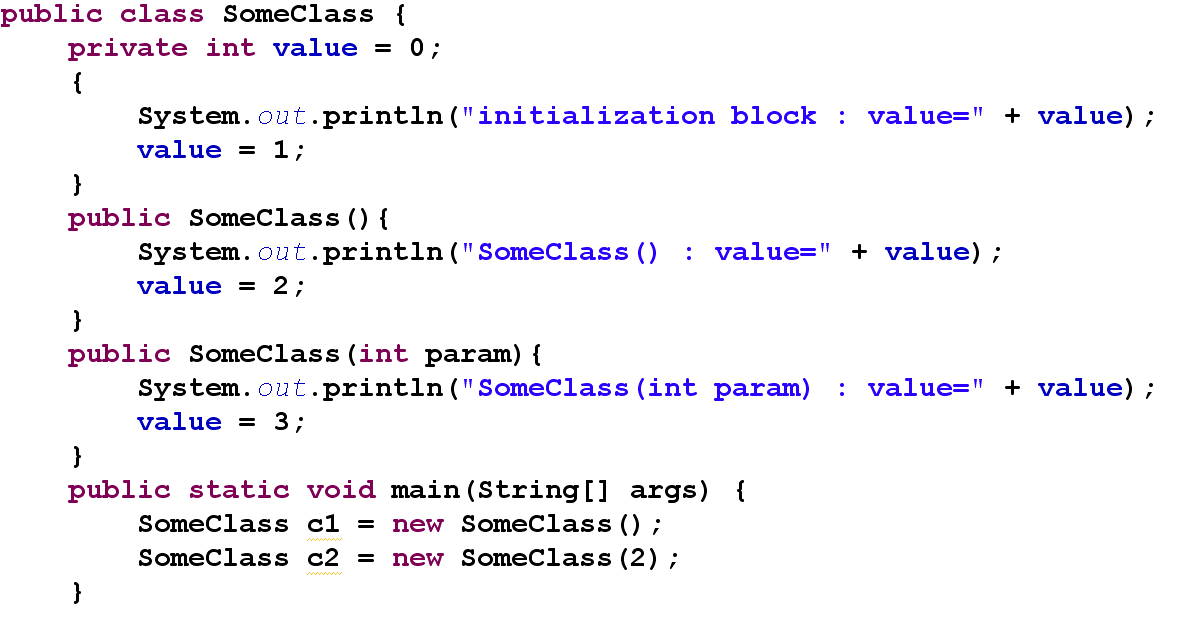 JAVACUP.ir
Contents redistribution is allowed if JAVACUP is noted as the source
33
Order of initialization
Once per class
Static variable declaration
Static block
Once per object
variable declaration
Initialization block
Constructor
JAVACUP.ir
Contents redistribution is allowed if JAVACUP is noted as the source
34
public class Person {
	public static int MAX_AGE ;
	private static double PI = 3.14;
	static{
		MAX_AGE = 150;
	}
	
	private String nation = "Iran";
	private int age;
	private String name;

	{
		name = "Ali";
	}

	public Person(){
		age = 10;
	}
	public Person(int a, String n){
		age = a;
		name = n;
	}
}
Static variables
1
2
Object variables
3
6
public static void main(String[] args) {
   Person p1 =new Person();
   Person p2 =new Person(20, "Taghi");
}
7
4
5
8
JAVACUP.ir
Contents redistribution is allowed if JAVACUP is noted as the source
35
this
Method-property access
How does getArea() know where radius is?
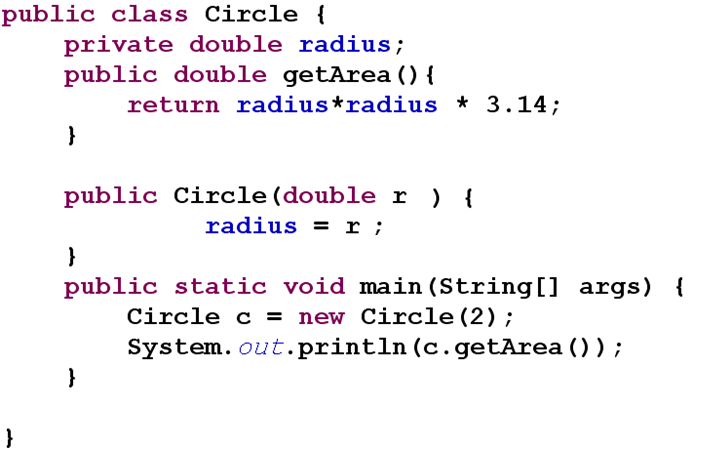 JAVACUP.ir
Contents redistribution is allowed if JAVACUP is noted as the source
37
Compiler solution
A reference to the object is implicitly passed to methods
		circle.getArea() 
	is converted (by compiler) to something like:
		Circle.getArea(circle)
What if you want to access this circle object?
Use this keyword
this is available within non-static methods
JAVACUP.ir
Contents redistribution is allowed if JAVACUP is noted as the source
38
Sample Application of this
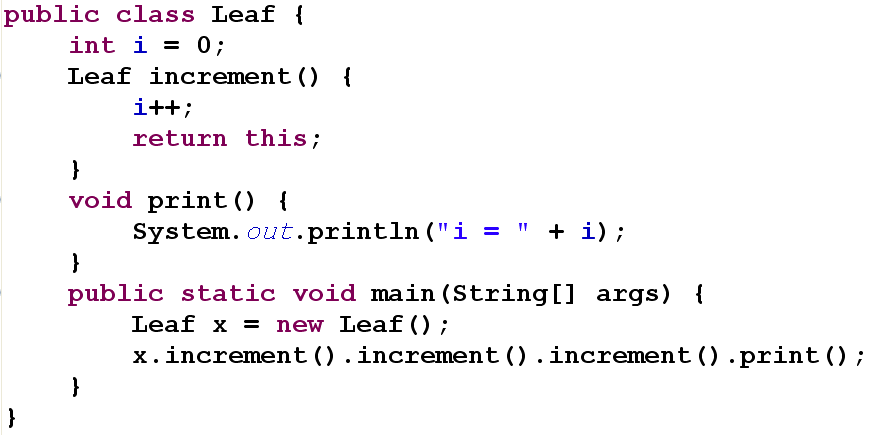 JAVACUP.ir
Contents redistribution is allowed if JAVACUP is noted as the source
39
Sample Application of this (2)
public class Book {
	private String name;
	private Person author;
	
	public void setName(String name) {
		this.name = name;
	}
	public void setAuthor(Person author) {
		this.author = author;
	}
}
JAVACUP.ir
Contents redistribution is allowed if JAVACUP is noted as the source
40
Static and this
What are static methods?
Methods without implicit this
Static methods are bound to classes, not objects
JAVACUP.ir
Contents redistribution is allowed if JAVACUP is noted as the source
41
Overloading
Method Overloading
Methods with the same name in the same class
With different parameters
Different Signatures
JAVACUP.ir
Contents redistribution is allowed if JAVACUP is noted as the source
43
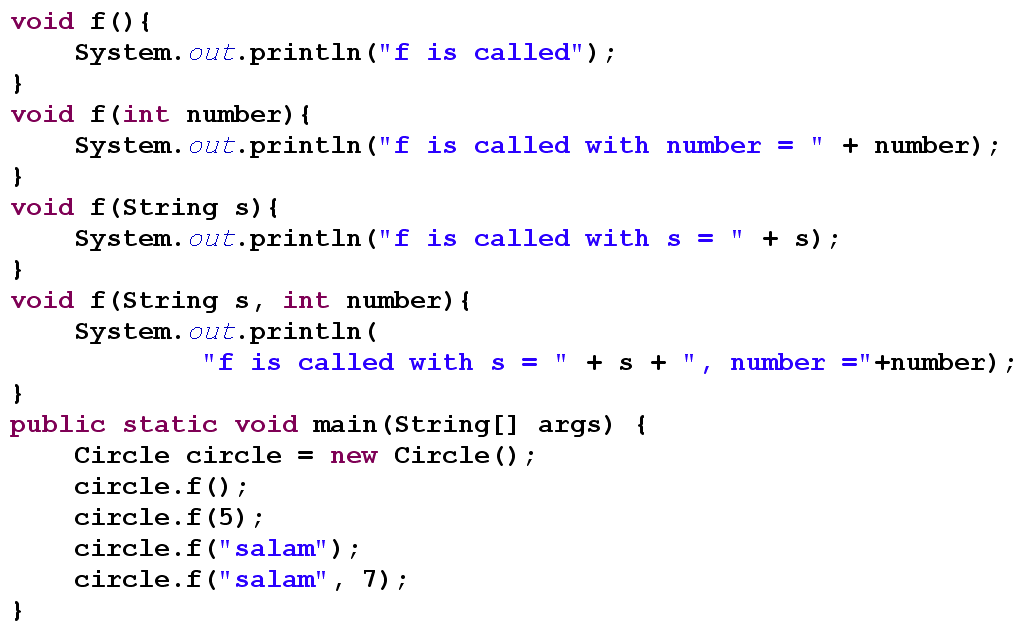 JAVACUP.ir
Contents redistribution is allowed if JAVACUP is noted as the source
44
No Return type method overloading
Why this is not permitted?
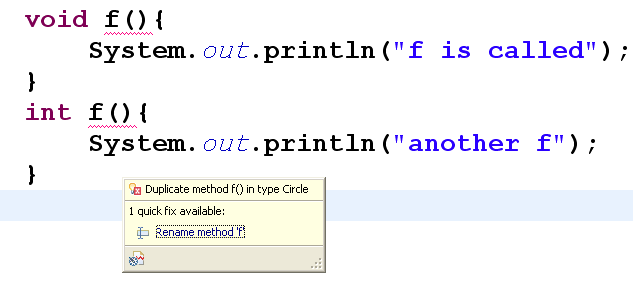 JAVACUP.ir
Contents redistribution is allowed if JAVACUP is noted as the source
45
But this one is OK
int f(){
	…
	return 0; 
}
void f(int a){
	…
}
JAVACUP.ir
Contents redistribution is allowed if JAVACUP is noted as the source
46
Type Operations
Type Casting
You can change the type by type casting




Casting in reference types and other objects is not so simple
See it later
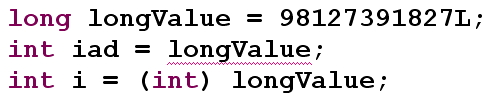 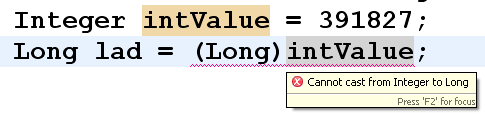 JAVACUP.ir
Contents redistribution is allowed if JAVACUP is noted as the source
48
Type Conversion
Sometimes we want to convert an object to another type
Type casting is not the solution here
We should write some methods to convert the types
JAVACUP.ir
Contents redistribution is allowed if JAVACUP is noted as the source
49
Type Conversion (2)
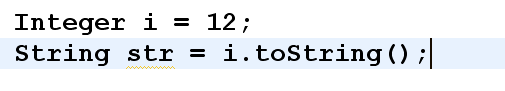 JAVACUP.ir
Contents redistribution is allowed if JAVACUP is noted as the source
50
toString
toString() is a special method
You can write it for every class
JAVACUP.ir
Contents redistribution is allowed if JAVACUP is noted as the source
51
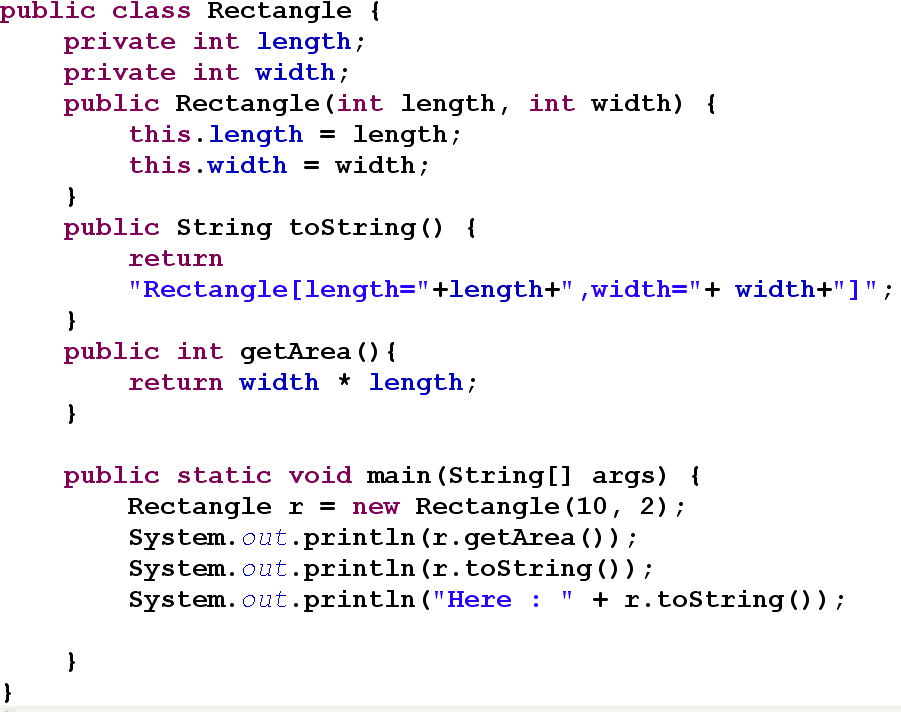 JAVACUP.ir
Contents redistribution is allowed if JAVACUP is noted as the source
52
Checking equality in java
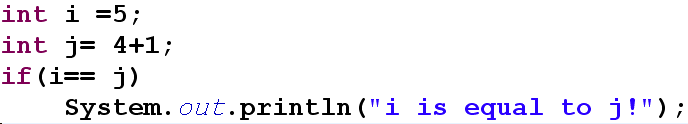 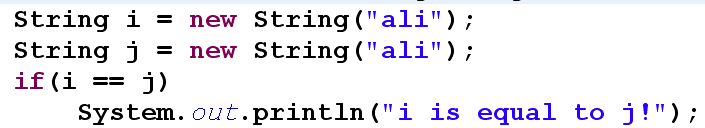 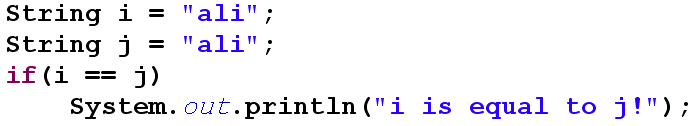 JAVACUP.ir
Contents redistribution is allowed if JAVACUP is noted as the source
53
equals method
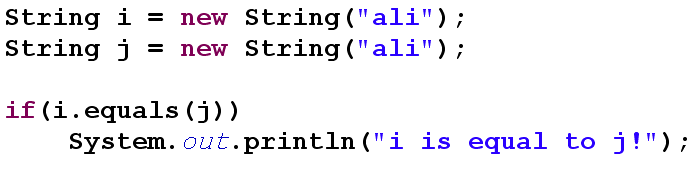 JAVACUP.ir
Contents redistribution is allowed if JAVACUP is noted as the source
54
Creating Your Own Equals()
public class Person {
	private String nationalID;
	private String name;
	private String email;
	private int age;

	public boolean equals(Person other) {
		return nationalID.equals(other.nationalID);
	}
}
Person p1 = new Person("1290786547", "Ali Alavi");
Person p2 = new Person("1290786547", "Taghi Taghavi");
Person p3 = new Person("0578905672", "Taghi Taghavi");
System.out.println(p1.equals(p2));
System.out.println(p2.equals(p3));
JAVACUP.ir
Contents redistribution is allowed if JAVACUP is noted as the source
55
Creating Your Own Equals()
In fact, equals() is more complicated
The parameter should be an Object
Person as the parameter was incorrect
More checks are required

IDE Support for writing equals
Use your IDE for
getters, setters, constructors, …
JAVACUP.ir
Contents redistribution is allowed if JAVACUP is noted as the source
56
public boolean equals(Object obj) {
  if (this == obj)
    return true;

  if (obj == null)
    return false;

  if (getClass() != obj.getClass())
    return false;

  Person other = (Person) obj;
  if (nationalID == null) {
    if (other.nationalID != null)
      return false;
  } else if (!nationalID.equals(other.nationalID))
      return false;

  return true;
}
JAVACUP.ir
Contents redistribution is allowed if JAVACUP is noted as the source
57
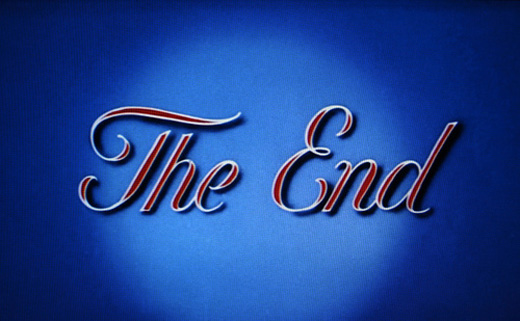 JAVACUP.ir
Contents redistribution is allowed if JAVACUP is noted as the source
58